Обобщение по теме:
«Тип Членистоногие»
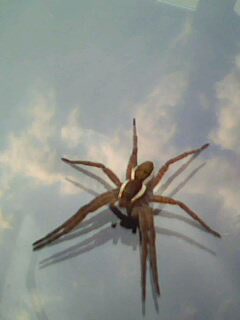 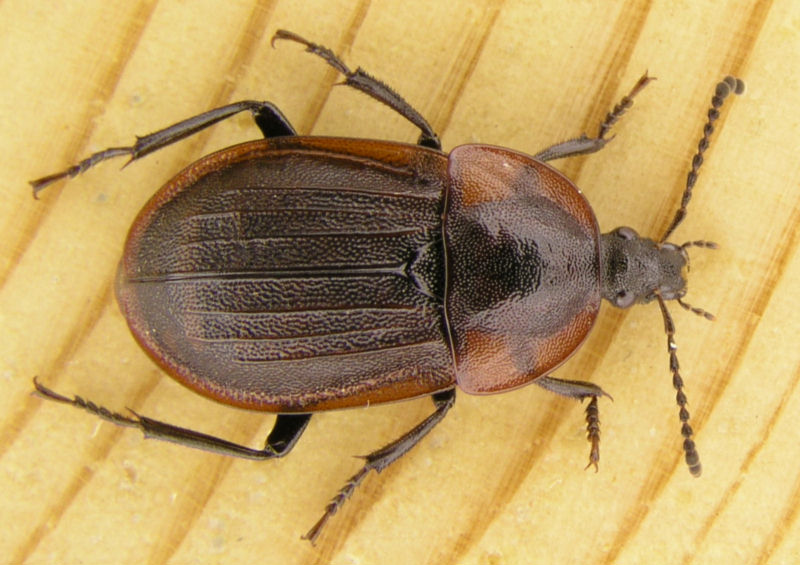 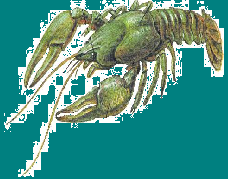 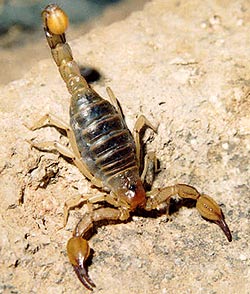 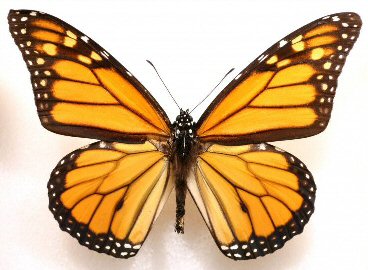 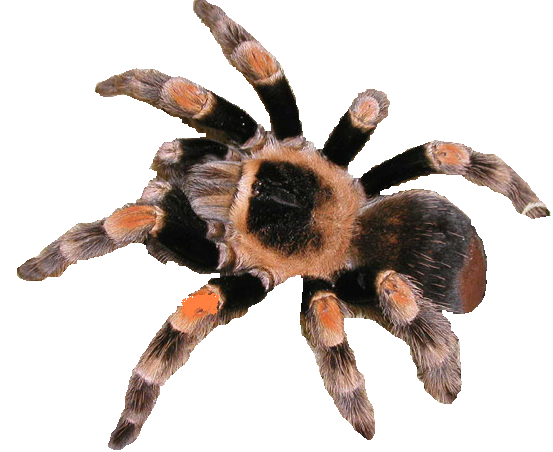 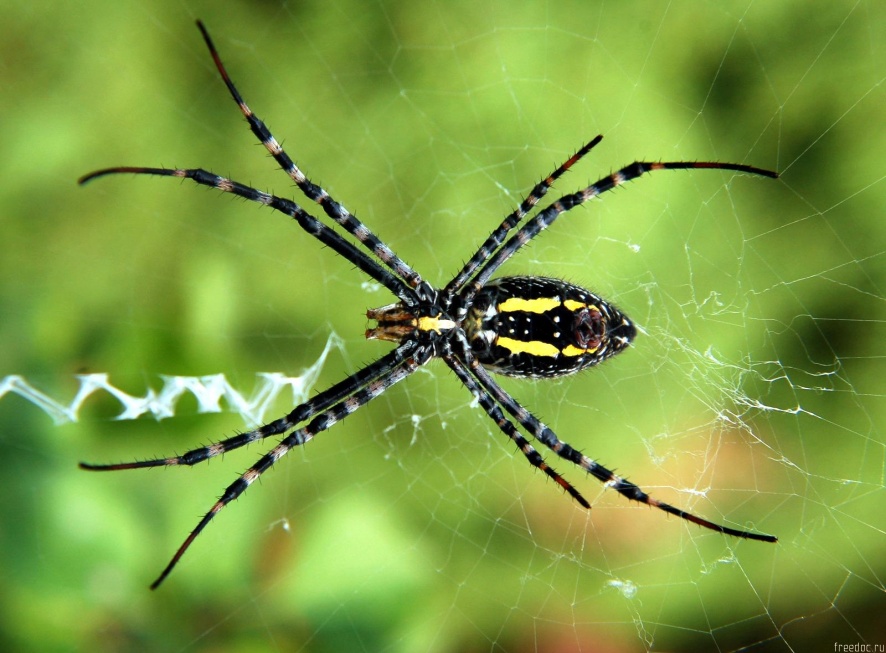 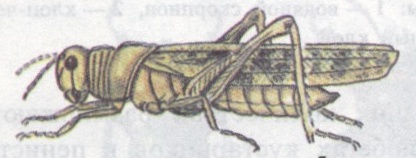 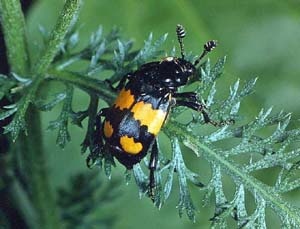 Дополните:
1) насекомые, развивающиеся с неполным метаморфозом, имеют стадии:
 Яйцо → Личинка → Имаго
2) насекомые, развивающиеся с полным 
     метаморфозом, имеют стадии:
  Яйцо → Личинка → Куколка → Имаго
3) отряды насекомых, с неполным превращением:
  а) Прямокрылые          б) Стрекозы          
4) отряды насекомых, с полным превращением:
    а) Жёсткокрылые           в) Перепончатокрылые 
    б) Чешуекрылые            г) Двукрылые
Спасибо за внимание и работу на уроке!